Bell Ringer
Do you think it is possible that at one time South America and Africa were joined together?  How?
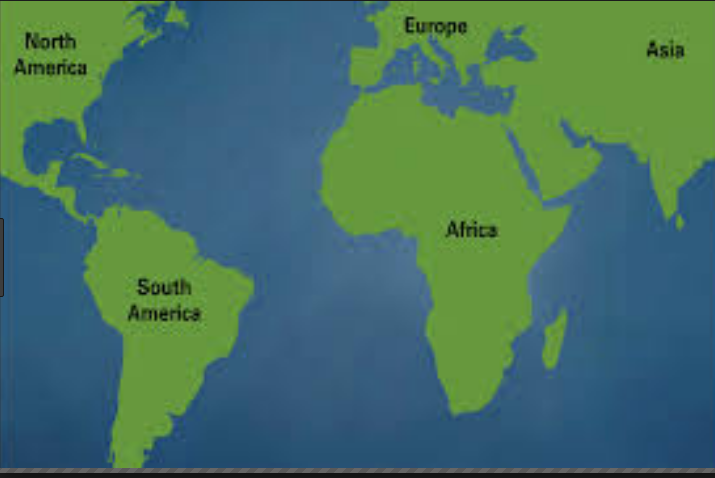 https://naturalhistory.si.edu/africanvoices/voices.html
I can explain how plate tectonics change the Earth’s surface over time and how we can predict natural hazards and/or catastrophic events.
Continental DriftPangaea & Seafloor Spreading
Continents
https://en.wikipedia.org/wiki/Continent
Continental Drift definition
The theory that continents can drift apart from one another and have done so in the past.
Open your books to page 173-174
Notes
Part 1: A Controversial Theory
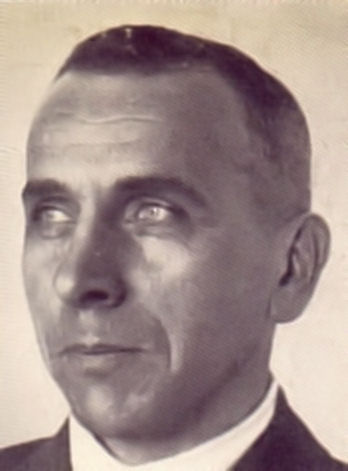 In a 1912 lecture, German born meteorologist Alfred Wegener proposed the idea of continental drift.
"Alfred Wegener" by Bildarchiv Preussischer Kulturbesitz, Berlin, Bildid #10005753. Licensed under Public Domain via Wikimedia Commons - https://commons.wikimedia.org/wiki/File:Alfred_Wegener.jpg#/media/File:Alfred_Wegener.jpg
Part 1: A Controversial Theory
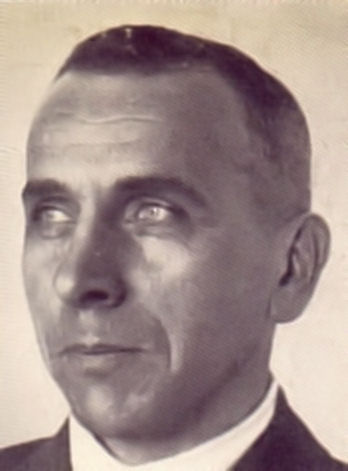 His idea came from 2 observations
FIRST OBSERVATION:
The continents seem to fit together like a puzzle
"Alfred Wegener" by Bildarchiv Preussischer Kulturbesitz, Berlin, Bildid #10005753. Licensed under Public Domain via Wikimedia Commons - https://commons.wikimedia.org/wiki/File:Alfred_Wegener.jpg#/media/File:Alfred_Wegener.jpg
Part 1: A Controversial Theory
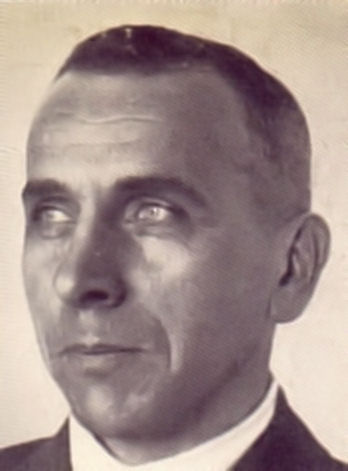 SECOND OBSERVATION
Fossils of animals found on coasts of different continents also aligned
"Alfred Wegener" by Bildarchiv Preussischer Kulturbesitz, Berlin, Bildid #10005753. Licensed under Public Domain via Wikimedia Commons - https://commons.wikimedia.org/wiki/File:Alfred_Wegener.jpg#/media/File:Alfred_Wegener.jpg
Part 1: A Controversial Theory
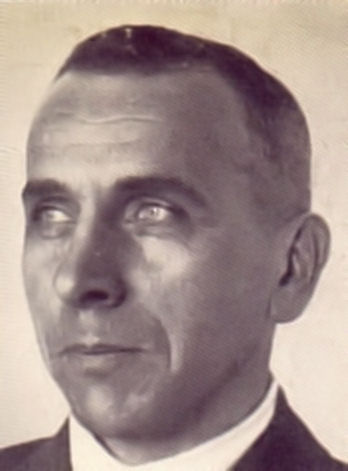 The original land mass he referred to as ‘Pangaea,’ meaning ‘all earth.’
"Alfred Wegener" by Bildarchiv Preussischer Kulturbesitz, Berlin, Bildid #10005753. Licensed under Public Domain via Wikimedia Commons - https://commons.wikimedia.org/wiki/File:Alfred_Wegener.jpg#/media/File:Alfred_Wegener.jpg
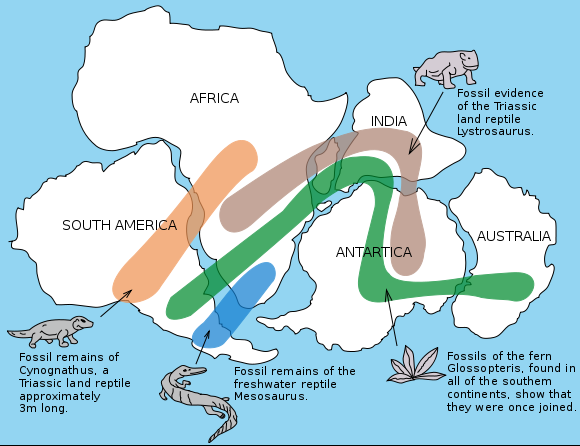 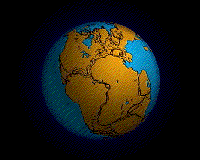 "Snider-Pellegrini Wegener fossil map" by Osvaldocangaspadilla - Own work. Licensed under Public Domain via Wikimedia Commons - https://commons.wikimedia.org/wiki/File:Snider-Pellegrini_Wegener_fossil_map.svg#/media/File:Snider-Pellegrini_Wegener_fossil_map.svg
"Pangaea continents". Licensed under CC BY-SA 3.0 via Wikimedia Commons - https://commons.wikimedia.org/wiki/File:Pangaea_continents.png#/media/File:Pangaea_continents.png
"Pangea animation 03" by Original upload by en:User:Tbower - http://geomaps.wr.usgs.gov/parks/animate/A08.gif. Licensed under Public Domain via Wikimedia Commons - https://commons.wikimedia.org/wiki/File:Pangea_animation_03.gif#/media/File:Pangea_animation_03.gif
Continental Drift
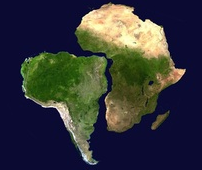 Ideas that supported Wegener
Puzzle pieces: the way 
the continents fit together
Look how South
America and 
Africa fit together.
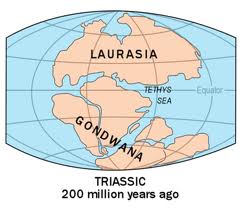 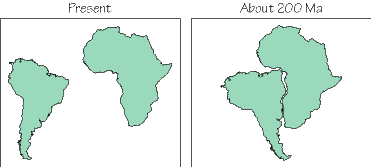 Ideas that supported Wegener
Fossil records: Locations of fossils on continents that would have fit together
Plant fossils and animal fossils.
Mesosaurus fossils found in Africa & S. America
They could swim across ocean BUT the Mesosaurus only lived in fresh water.
So, even if it tried to swim across the Atlantic ocean it could not have lived long in salt water!
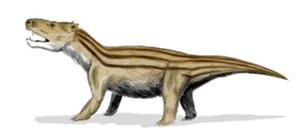 Cynognathus
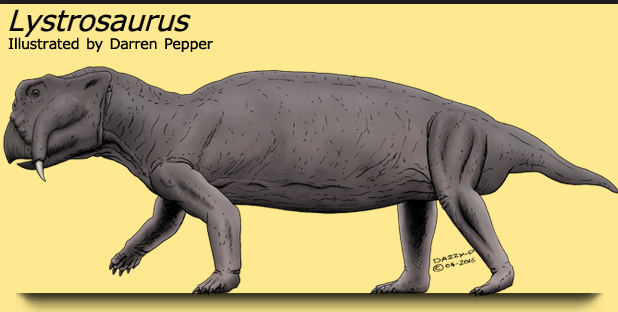 A plot of fossil locations shows that Mesozoic land dwelling organisms occur on multiple continents. This would be hard to explain if continents were separated.
Mesosaurus fossils
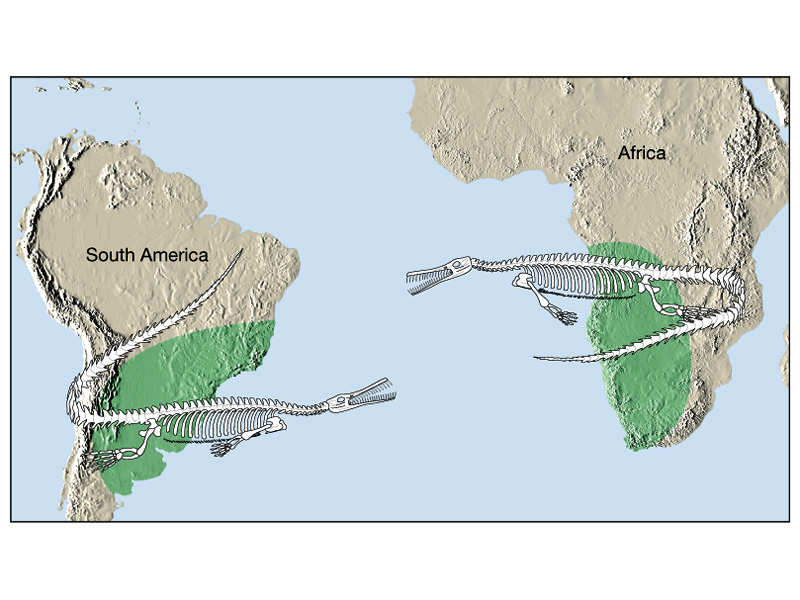 Climate change: Plants that live primarily in warmer regions found on multiple continents, including Antarctica. If Pangea were true, the continent would have been in a warmer climate allowing for that plant to survive.
About those fossils….
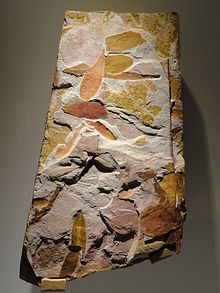 The Glossopteris was a plant like a fern.

Found in S. America, Africa, Antarctica, Australia & India

Ferns usually grow in warm climates but Antarctica now covered in ice.

What does this tell you about the climate during time of Pangaea?
This is a fossilized tropical plant found on Antarctica.
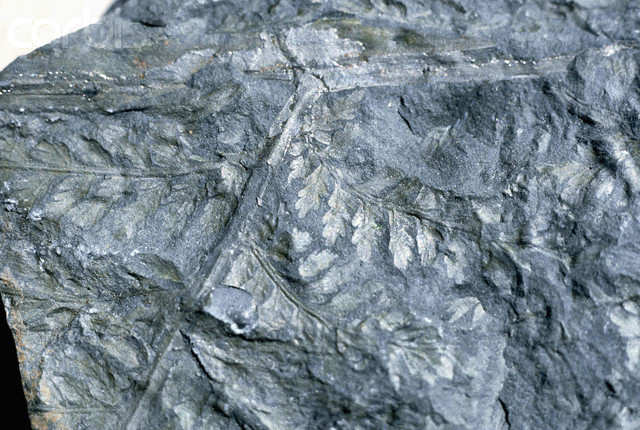 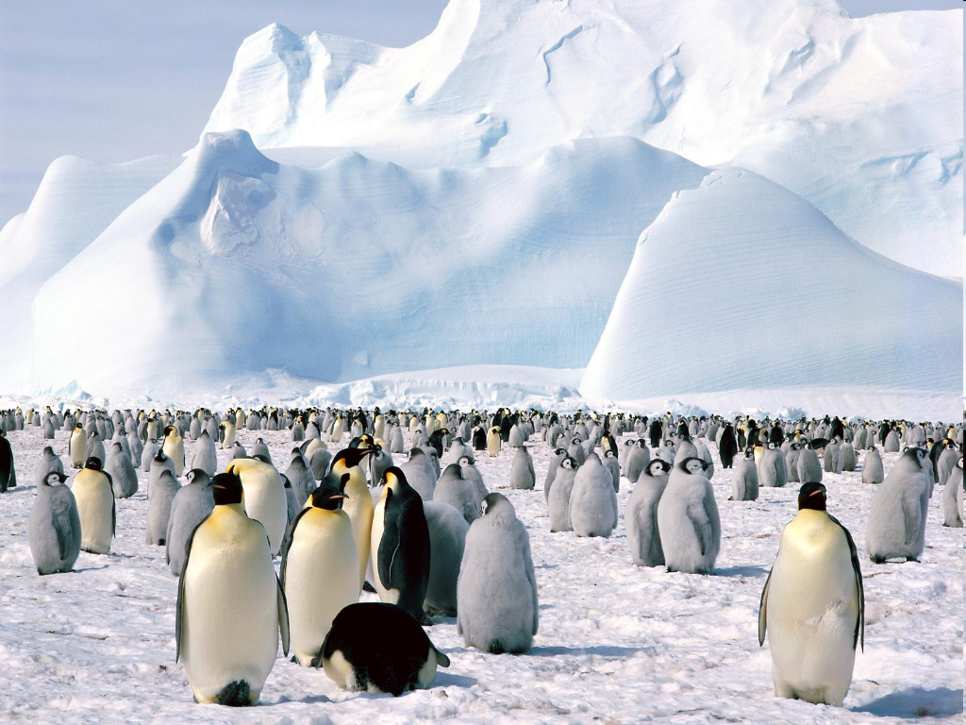 Copyright © 2010 Ryan P. Murphy
Other ideas that supported Wegener
Geologic records: 
nearly identical 
rock layers on 
continents that 
would have fit 
together.
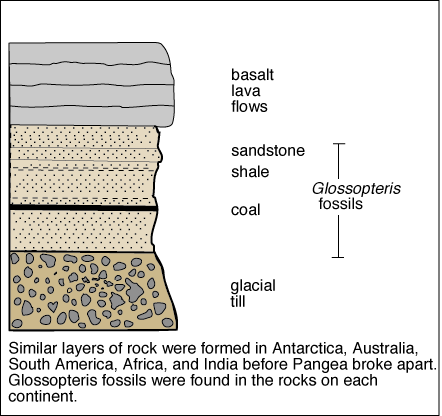 Distinctive belts of rock in S. America would align with similar ones in Africa, without the Atlantic.
The distribution of late Paleozoic glacial deposits on present-day Earth are hard to explain.  But on Pangae, areas with glacial deposits fit together in a southern polar cap.
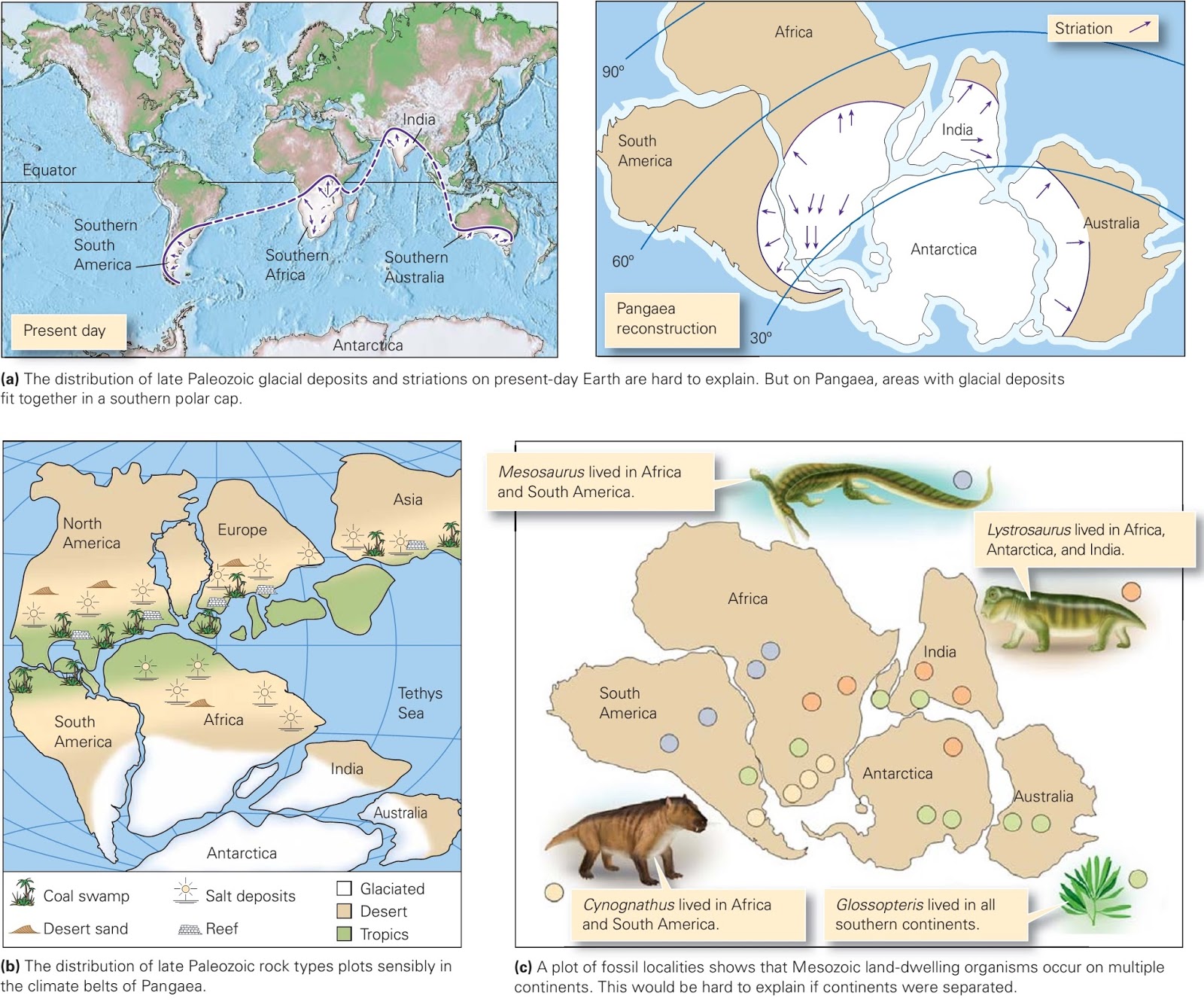 If the Atlantic didn’t exist, Paleozoic mountain belts on both coasts would be adjacent.
A modern reconstruction showing the positions of mountain belts in Pangae. Modern continents are outlined in white.
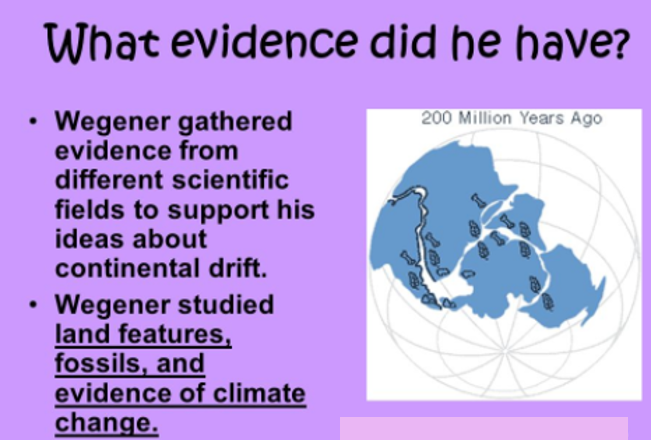 Wegener gets denied
Alfred Wegener had a major hole in his theory… He could not explain how, why, or when this occurred.
Wegener proposed that the spinning of the Earth somehow caused the continents to move, and they had ‘plowed’ through the oceans.
Wegener gets denied
This idea was quickly shot down by physicists and geologists.
The Earth spinning cannot cause less dense continental crust to plow through more dense and rigid oceanic crust.
Wegener gets denied
Wegener’s idea was rejected by the scientific community and would not be revisited until after his death in 1930.
mantle convection cell and continental drift.wmv :45
https://www.youtube.com/watch?time_continue=8&v=p0dWF_3PYh4
Wegner animated 7:52
https://www.youtube.com/watch?v=RgJZ0ySEKYg
How Earth will look in 250 million years 1:00
https://www.youtube.com/watch?v=hos7w8xrcEs